Passive VoiceSenior Primary
Mak, Tin Lun Colin; Lee, Fung King Jackie
The Education University of Hong Kong
1
What happened?
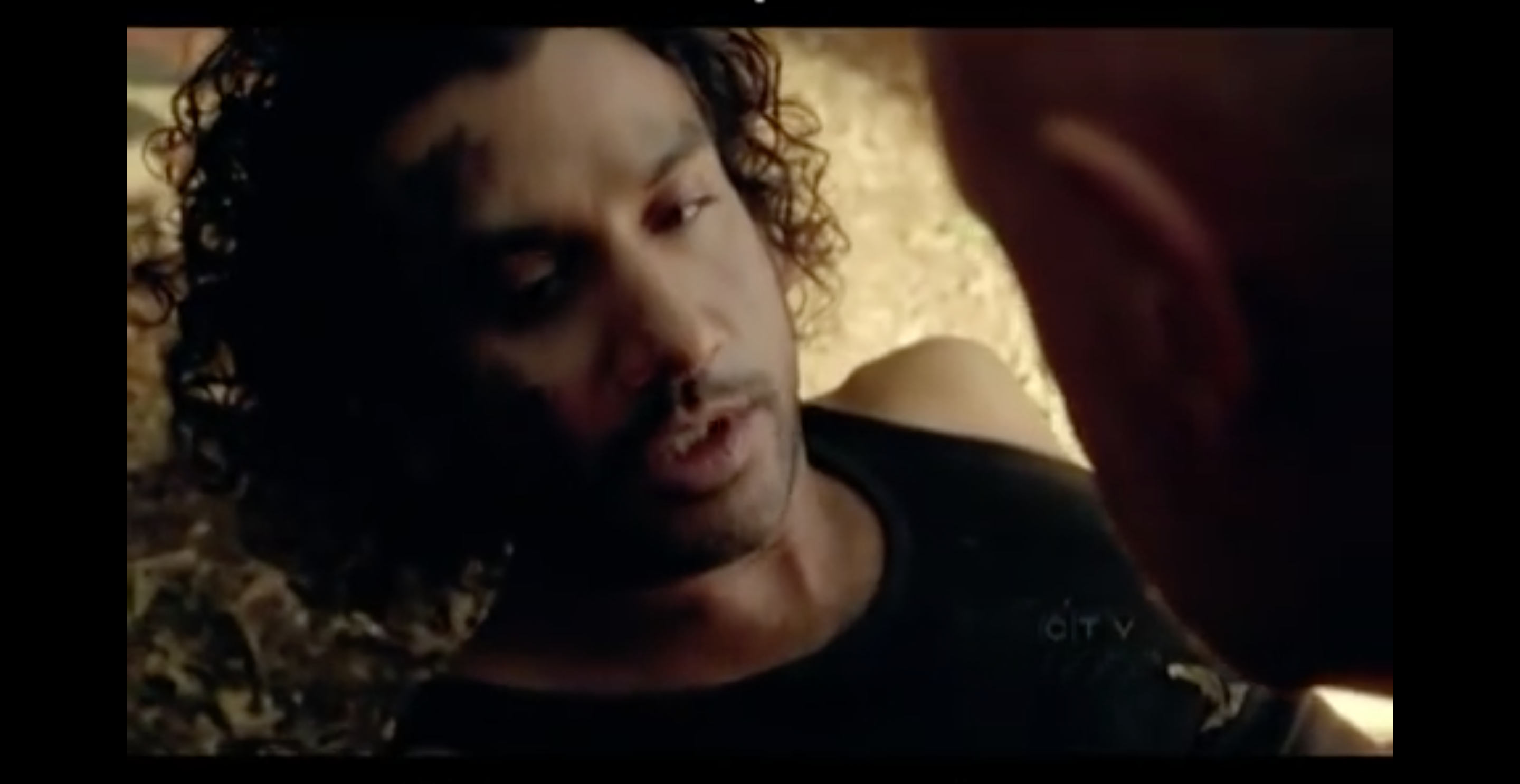 We were attacked.
Source: https://youtu.be/dzeI93MszMk?t=11s
2
We were attacked.
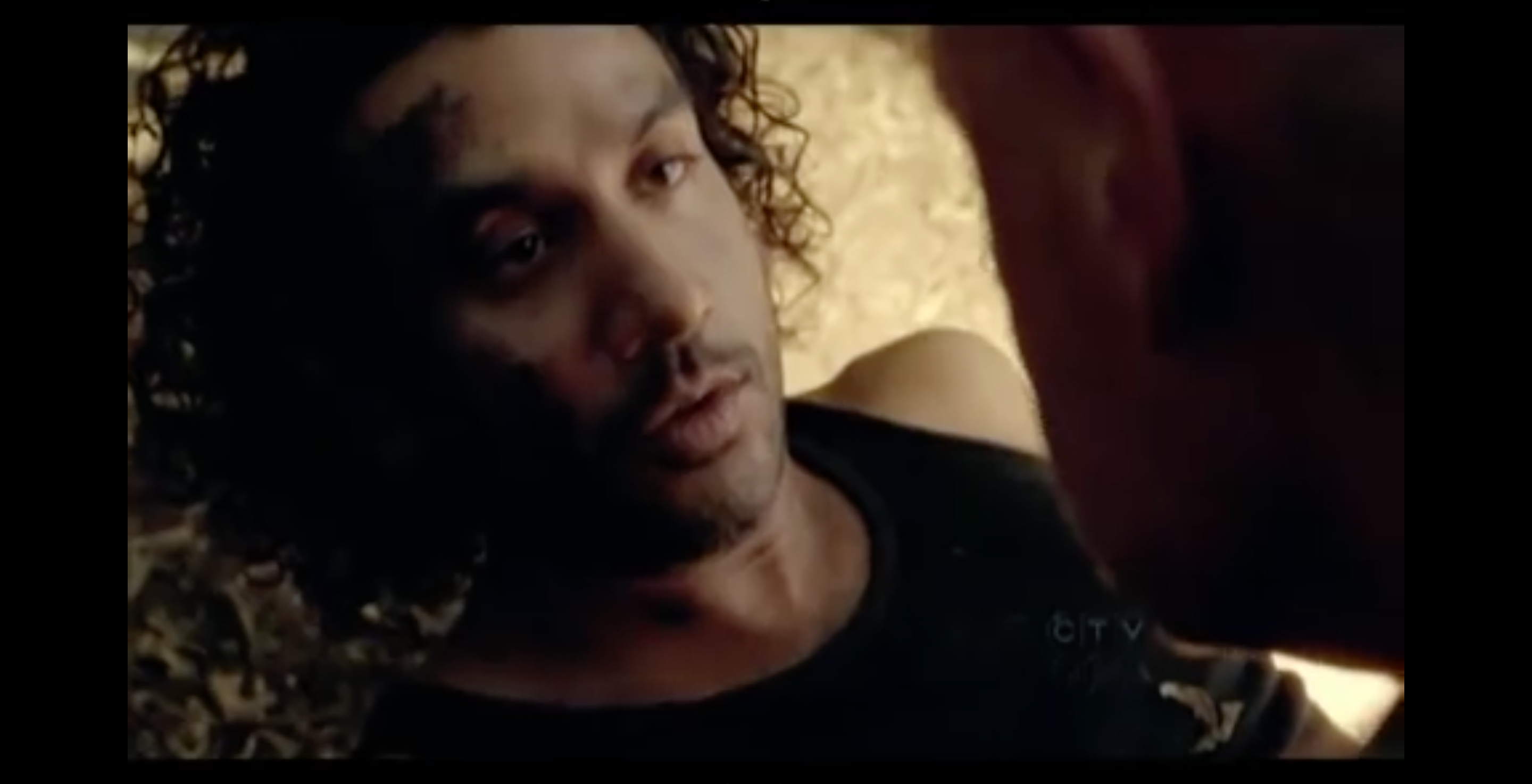 Who attacked them?
I don’t know.
Someone attacked them.
3
1. Someone attacked us.
2. We were attacked.
“ BE + Past Participle”
Passive Voice
4
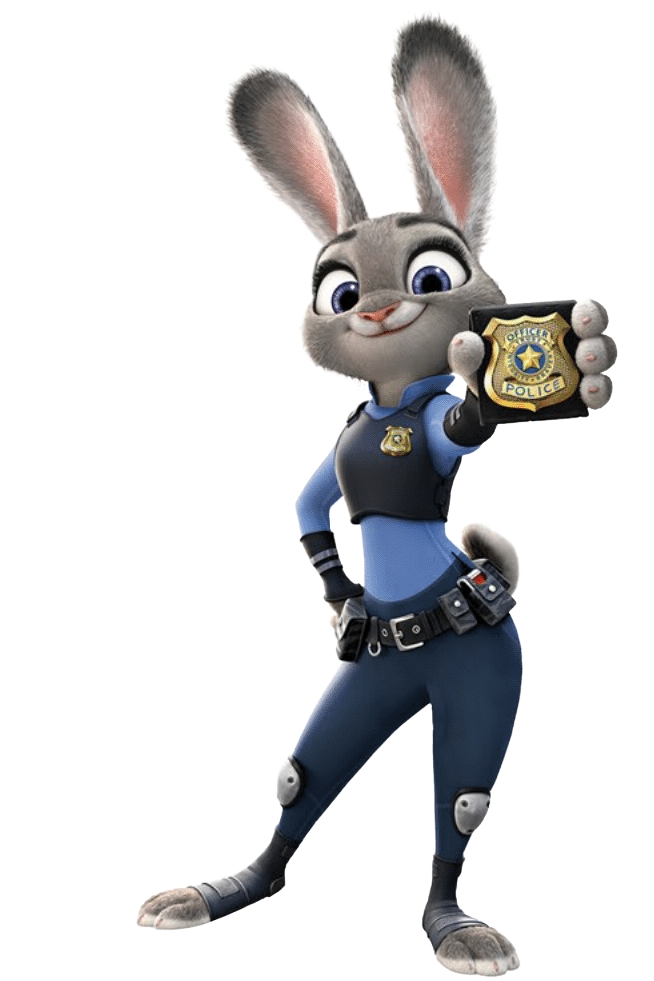 Judy Hopps
Rabbit
Police officer
Fox bully scene Zootopia 2016
https://www.youtube.com/watch?v=3zpqbaBGBDE
5
Look at the sentences.
1.	The sheep were bullied by the fox.
2.	The fox bullied the sheep.
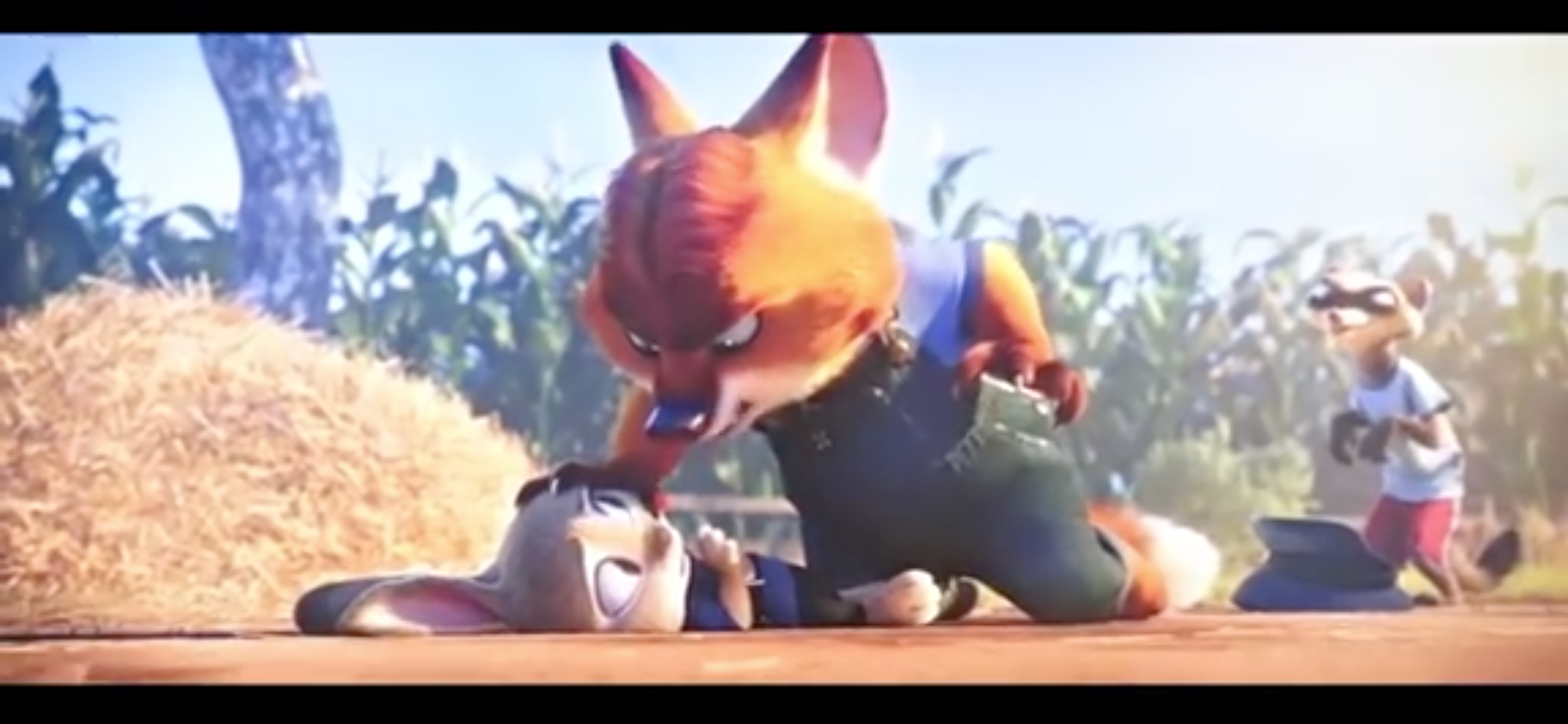 6
Judy has finished investigating a bank robbery case.
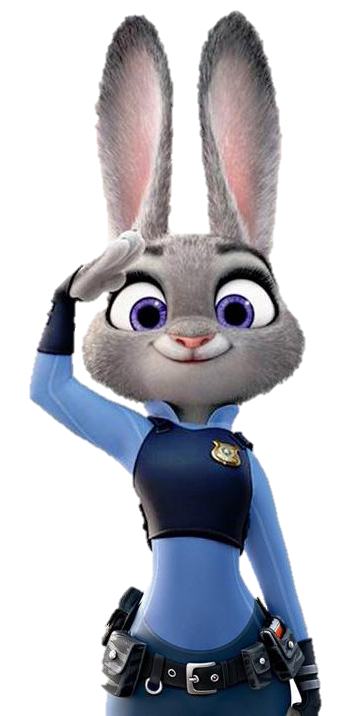 Look at the pictures and write a news report on the case.
7
1
2
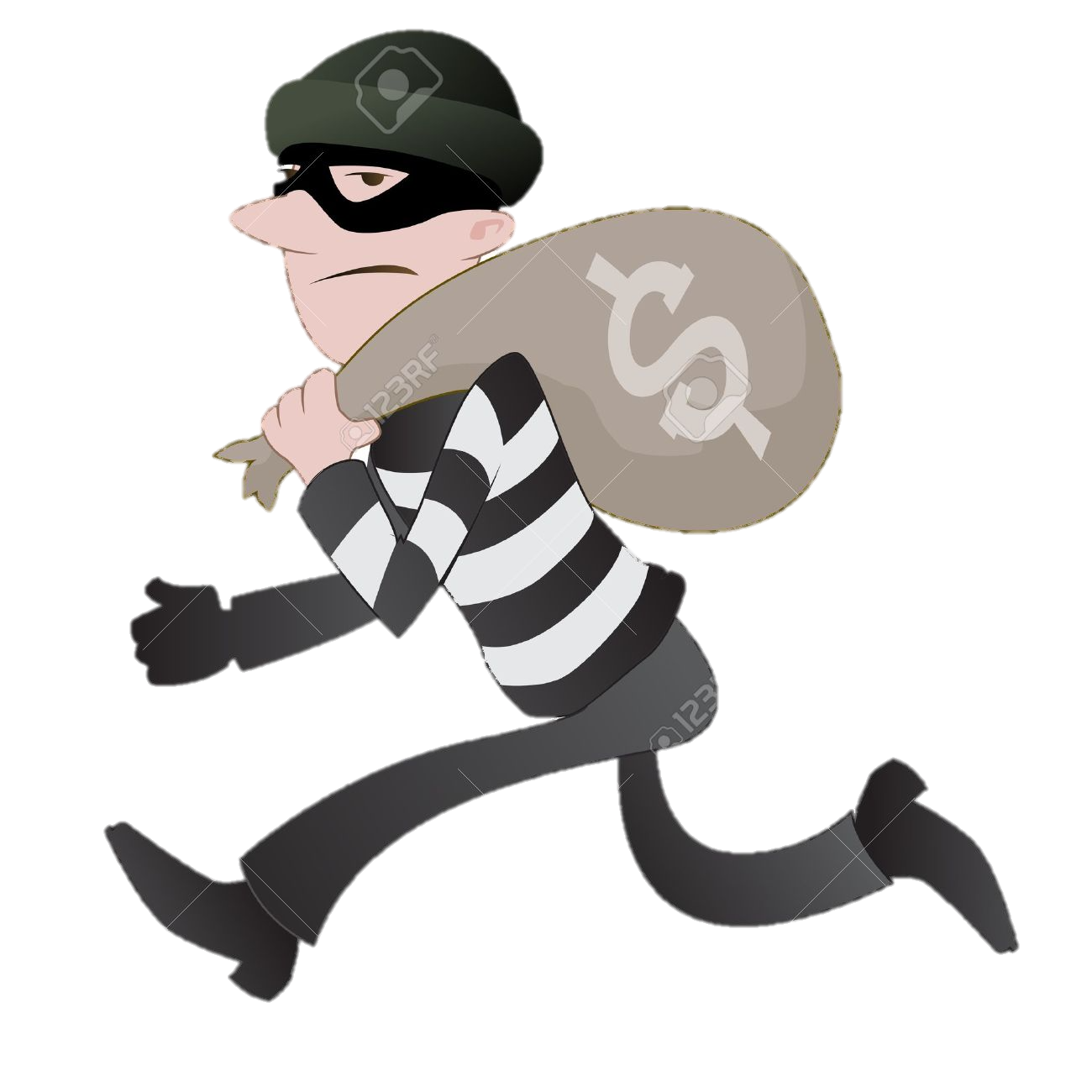 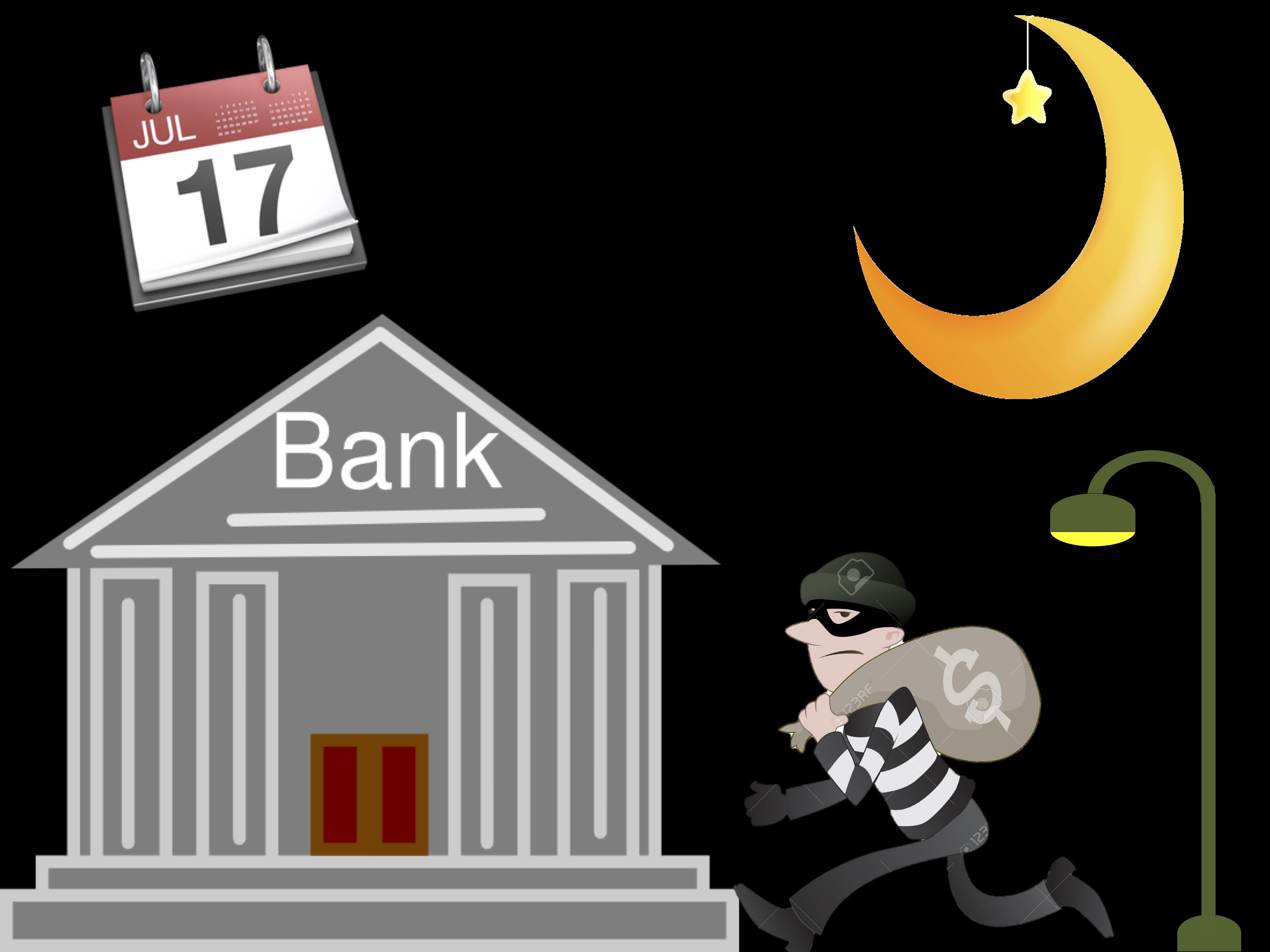 3
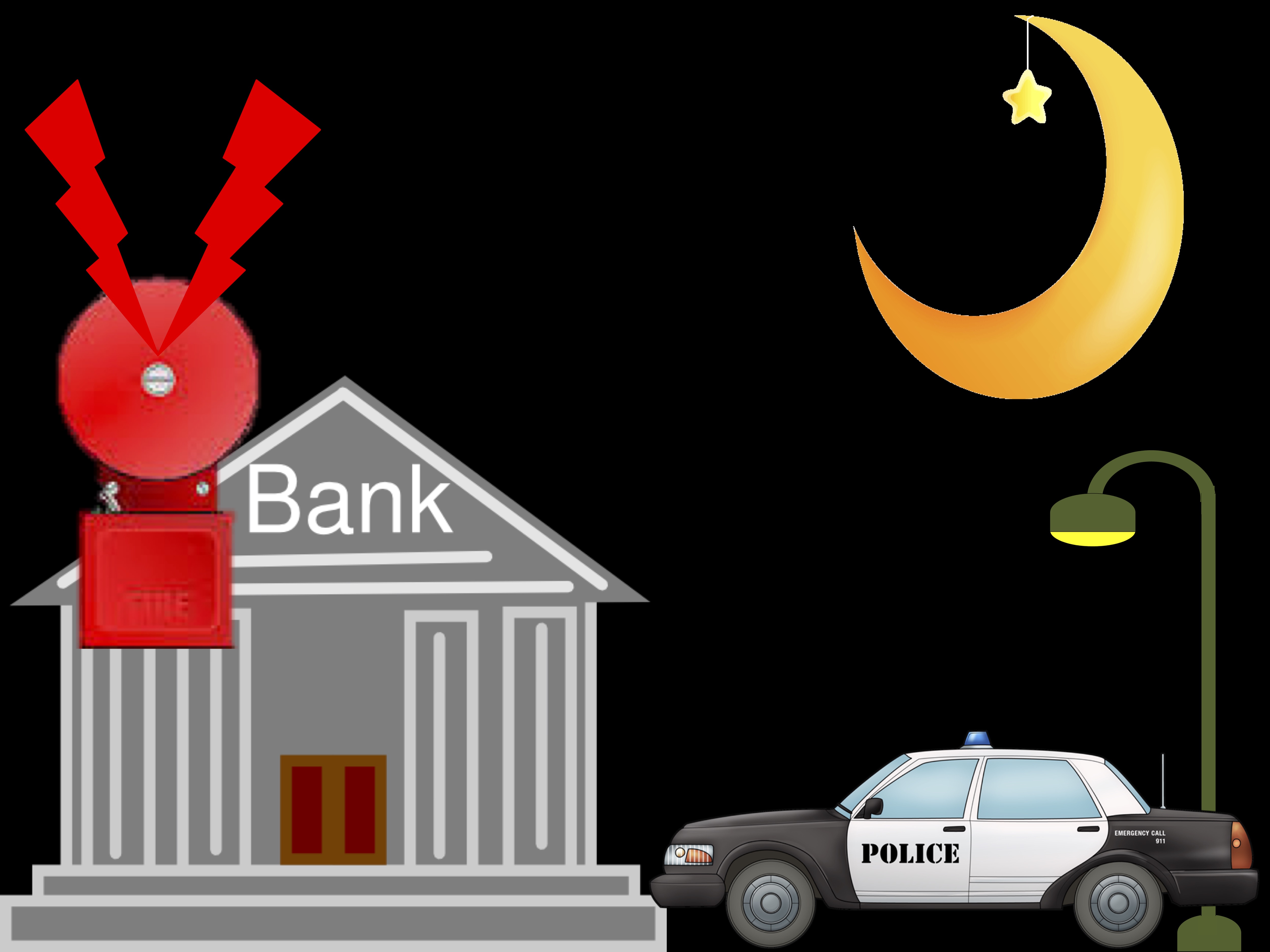 4
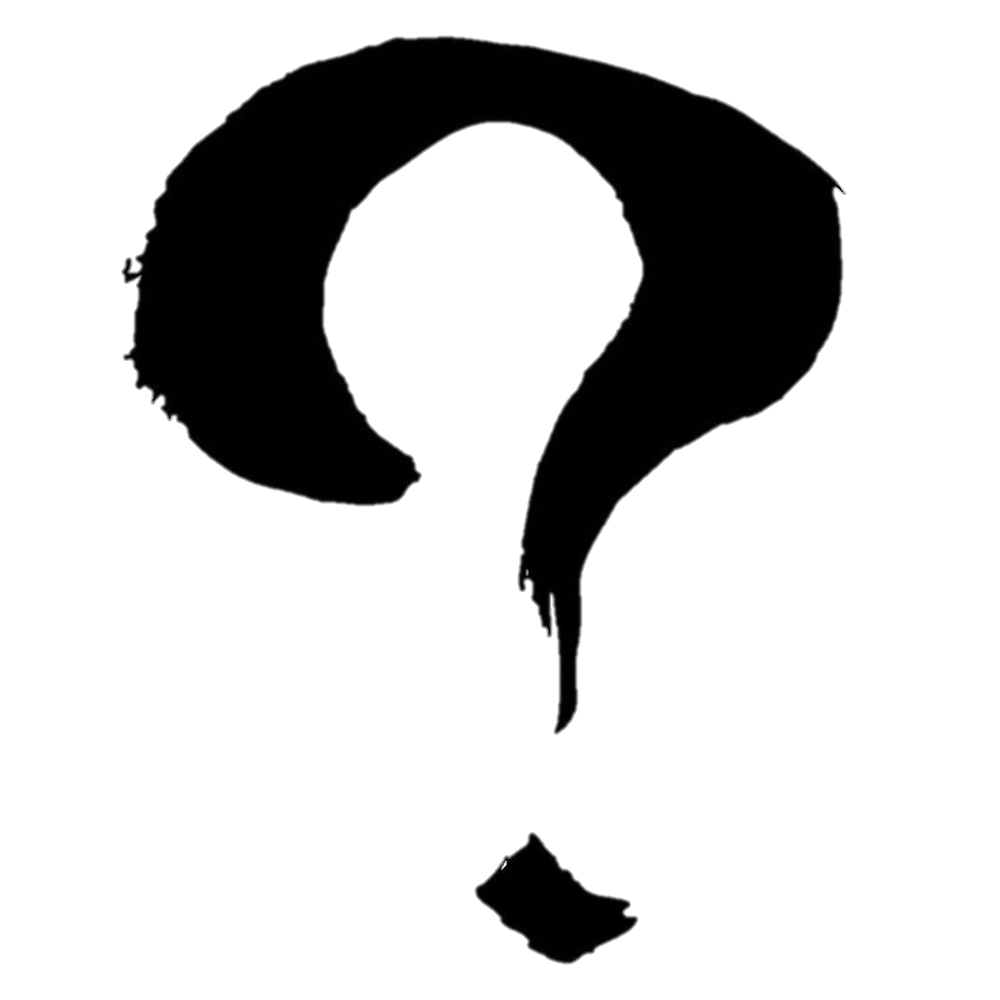 8